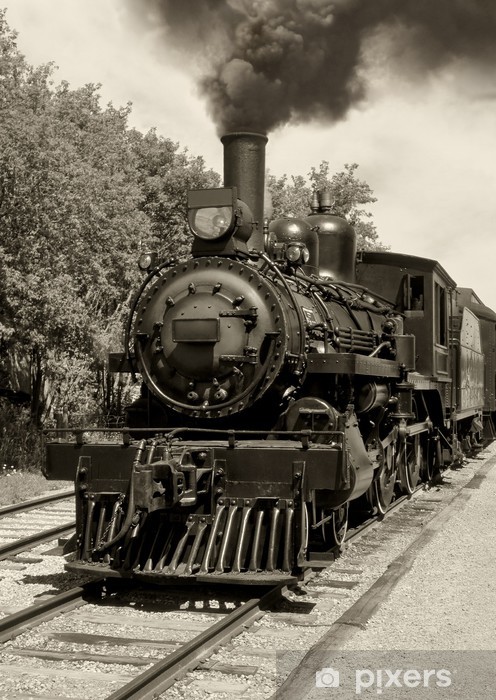 O psie który jeździł koleją
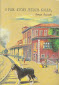 autor
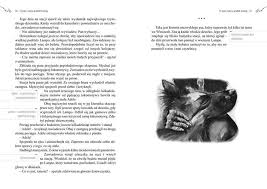 Autorem książki pt.’’O psie, który jeździł koleją jest Roman Pisarski.
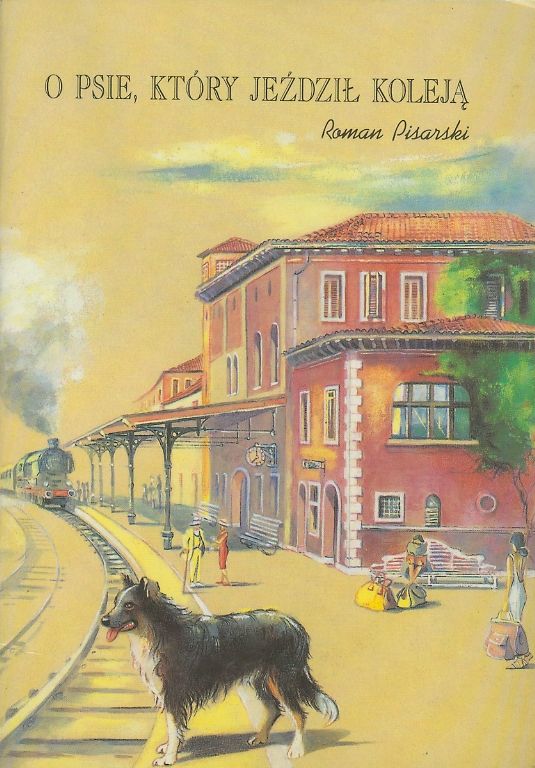 tytuł
O psie, który jeździł koleją.
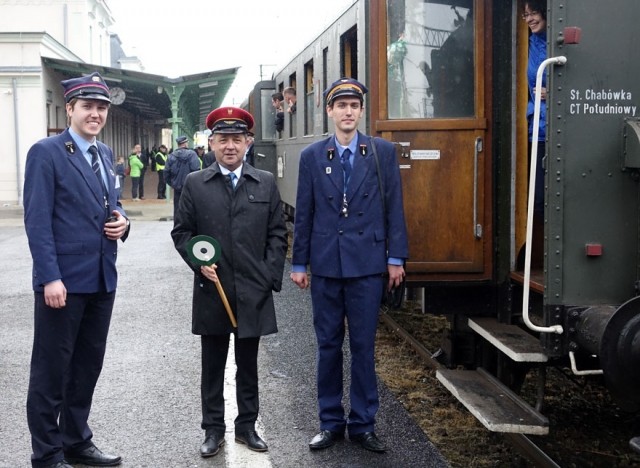 Postacie główne
Zawiadowca i pies Lampo
O czym opowiada lektura ?
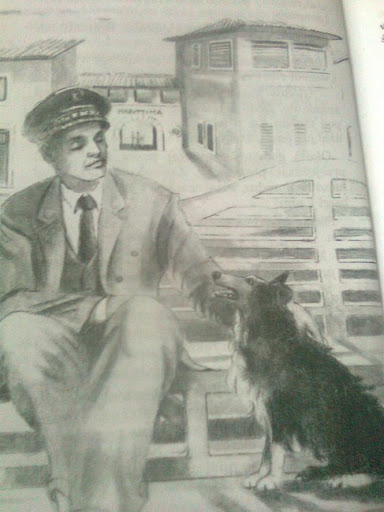 Lektura opowiada o przygodach psa Lampo,  który uciekał od nowego właściciela . Uciekł nawet z Sycylii by wrócić na stacje w MARTTIMIE.  Tu uratował małą  Adele przed nadjeżdżającym pociągiem, jednak sam zginął.
Wynik testu
18 /18
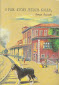 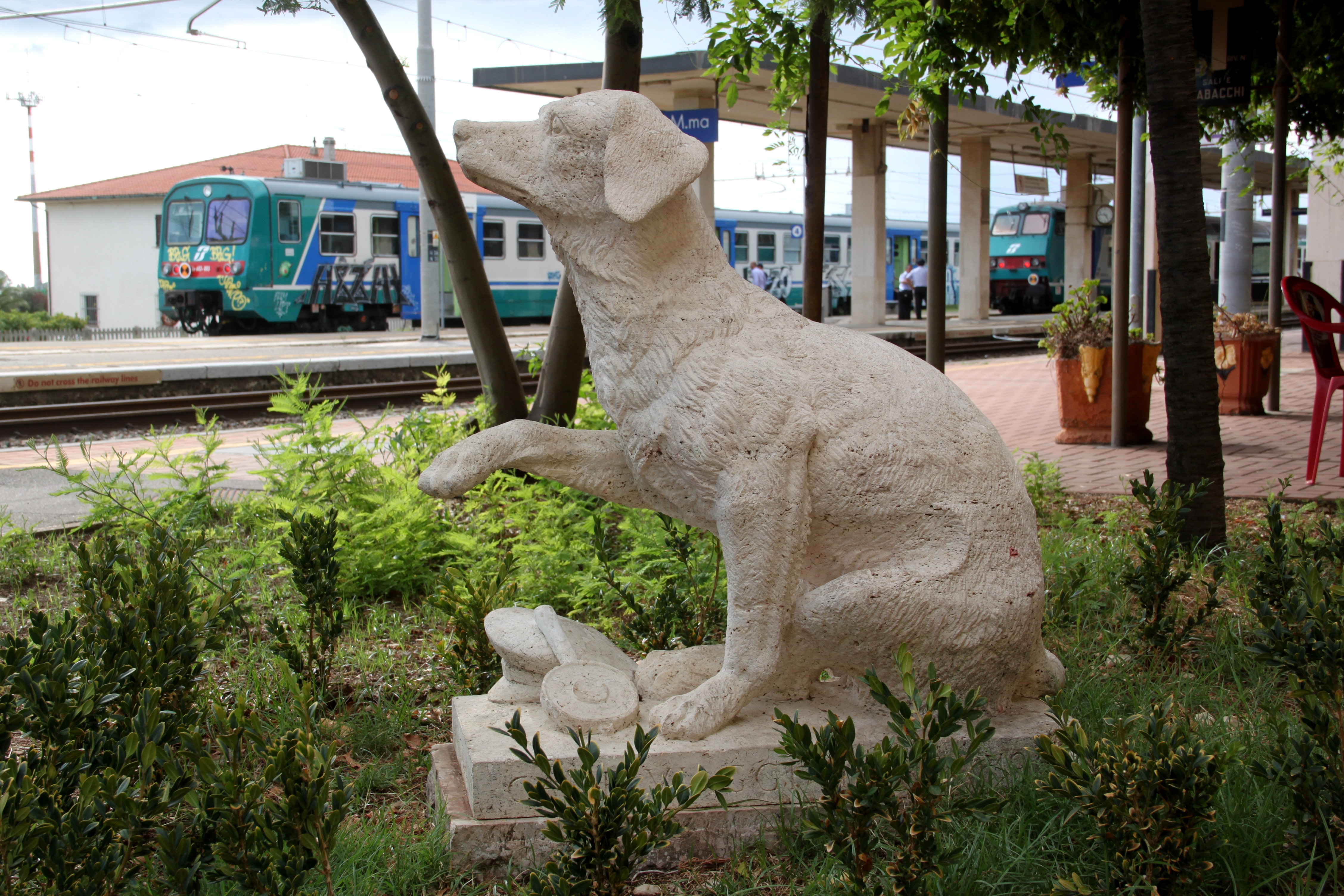 DZIĘKUJE ZA UWAGE
Wiktoria wąsik